CMSC201 Computer Science I for MajorsLecture 04 – Decision Structures
Last Class We Covered
Python’s operators
Arithmetic operators
Mod and integer division
Assignment operators
Comparison operators
Boolean operators

The order of operations
2
Any Questions from Last Time?
3
Today’s Objectives
To get practice using the Boolean data type

To understand how to use decision structures
One-way (using if)
Two-way (using if and else)
Multi-way (using if, elif, and else)

To learn about nested decision structures
4
Quick Note about main()
5
main()
In Lab 2, we introduced the code
def main():
as the first line of code in our file

main() is an example of a function
We can use functions to organize our code
We’ll cover them in detail later this semester
6
Functions
For now, think of functions as something similar to a variable
Variables hold data
Functions hold code

We use the variable’s name to access its data
We use the function’s name to access its code
7
Using main() for Your Code
From now on, use main() in your code
Every file in your HW1 should have main()


def main():
    className = input("What class is this? ")
    print(className, "is awesome!")

main()
declaring our main() function
calling our main() function
8
Control Structures
9
Control Structures
Structures that control how the program “flows” or operates, and in what order

Sequence

Decision Making

Looping

we’ve already seen this
what we’re covering today
10
Sequence
One step after another, with no choices to make

Homework 1 will be full of these

What are some real life examples?
Dialing a phone number
Purchasing and paying for groceries
statement 1
statement 2
.
.
.
statement N
11
Decision Making
Selecting one choice from many based on a specific reason or condition
If something is true, do A … if it’s not, do B

Some real life examples?
What homeworkto work on tonight
Choosing where to eat lunch
True
False
expression
statement 1
statement 2
12
Decision Making
Why did we spend so much time on comparison operators and logical operators last time?

Because we can use them to control how our program works and what code it runs
By using the decision structures
13
One-Way Decision Structures
14
One-Way Decision Structures
Decision structures let Python make choices
Based on some condition
def main():
    weight = float(input("How heavy is your bag? "))
    if weight > 50:
        print("That bag is too heavy.")
        print("There will be a $25 charge.")
  
    print("Thank you for your business.")

main()
15
“if” Statements
The Python if statement is used to implement the decision

if <condition>:    <body>

The condition must evaluate to True or False
The body is a sequence of one or more statements indented under the if heading
16
Formatting Decision Structures
Each if statement must close with a colon
Two vertical dots (:)

Code in the body (that is executed as part of the if statement) must be indented
By four spaces
Hitting the “Tab” key in many editors (including emacs) will automatically indent it by four spaces
17
“if” Semantics
The semantics of the if should be clear
First, the condition in the heading is evaluated
If the condition is True
The statements in the body are executed
Control passes to the next statement in the program
If the condition is False
The statements in the body are skipped
Control passes to the next statement in the program
18
One-Way Decisions
The body of the if either executes or not depending on the condition
Control then passes to the next (non-body) statement after the if

This is a one-way or simple decision
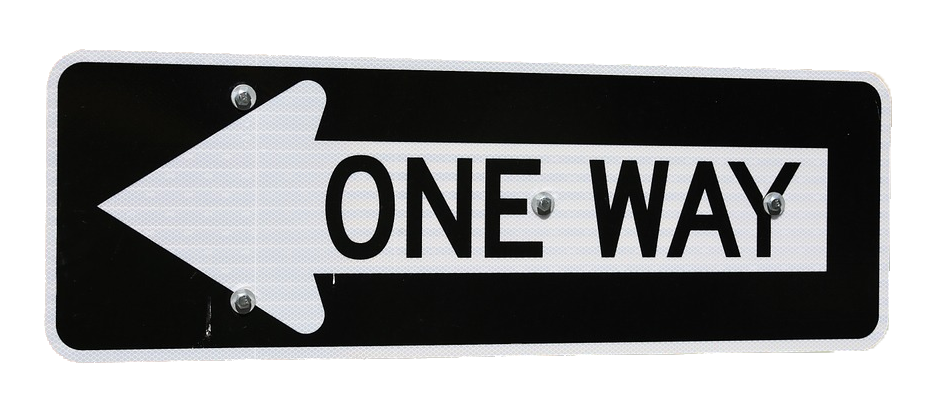 19
One-Way Example: Temperature
You’re studying abroad, and need to convert the temperature from Celsius to Fahrenheit
def main():
    celsius = float(input("What is temp in Celsius? "))
    fahrenheit = 9/5 * celsius + 32

    print("The temperature is", fahrenheit, \
              "degrees Fahrenheit.")

main()
20
Temperature Warnings
Let’s now modify the program to print a warning when the weather is extreme

Any temperature that is…
Over 95 degrees Fahrenheit 
Will cause a hot weather warning
Lower than 32 degrees Fahrenheit 
Will cause a cold weather warning
21
Temperature Example Code
def main():
    celsius = float(input("What is temp in Celsius? "))
    fahrenheit = 9 / 5 * celsius + 32
    print("The temperature is", fahrenheit, \          "degrees Fahrenheit.")
    if fahrenheit > 95:
        print("It's really hot out there, be careful!")
    if fahrenheit < 32:
        print("Brrrrr. Be sure to dress warmly!")

main()
22
Temperature Example Code
def main():
    celsius = float(input("What is temp in Celsius? "))
    fahrenheit = 9 / 5 * celsius + 32
    print("The temperature is", fahrenheit, \          "degrees Fahrenheit.")
    if fahrenheit > 95:
        print("It's really hot out there, be careful!")
    if fahrenheit < 32:
        print("Brrrrr. Be sure to dress warmly!")

main()
this is the main level of our program
this level of the code is only executed if fahrenheit > 95
this level of the code is only executed if fahrenheit < 32
23
Two-Way Decision Structures
24
Two-Way Decisions
In Python, a two-way decision can be used by adding an else clause onto an if clause

This is called an if-else decision structure:
if <condition>:
    <codeA statements>
else:
    <codeB statements>
25
How Python Handles if-else
Python will evaluate the condition, and then…
If the condition is True, the set of codeAstatements under the if are executed

If the condition is False, the set of codeBstatements under the else are executed

The code that comes after the if-else is executed only after one of the sets of statements is executed
26
Two-Way Code Framework
if theCondition:
    <codeA statements>
else:               
    <codeB statements>

Only execute codeA if theCondition is True
If theCondition is not True, run codeB
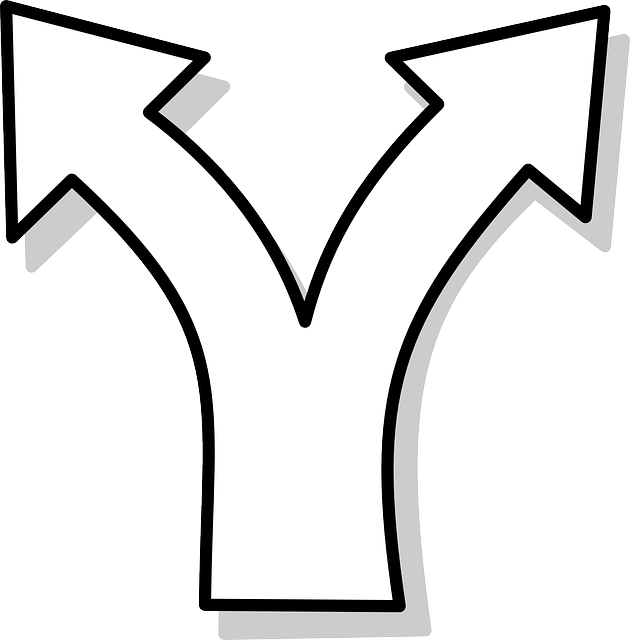 27
Simple Two-Way Example
def main():
    x = int(input("What is the value of X? "))
    if x > 5:
        print("X is larger than five!")
    else:
        print("X is less than or equal to five!")

main()
only one of these will execute
this is the main level of our program
this statement is only executed if x > 5 is True
this statement is only executed if x > 5 is False
28
Simple Two-Way Example #2
def main():
    num = int(input("Enter a number: "))

    if num % 2 == 0:
        print("Your number is even.")
    else:
        print("Your number is odd.")

    print(num, "is a good number!")
main()
when is this line executed?
29
Multi-Way Decision Structures
30
Bigger (and Better) Decision Structures
One-way and two-way structures are limited

What if we have multiple exclusive outcomes?
Exclusive outcomes do not overlap with each other
e.g., value of a playing card, letter grade in a class

What could we use to represent these?
“elif” Statements
The Python elif statement is used to handle additional exclusive conditions
Must have a “starting” if statement
The elif statements must have a condition
if <condition1>:    <codeA statements>
elif <condition2>:    <codeB statements>
short for “else if”
32
Multi-Way Code Framework
if <condition1>:
    <codeA statements>
elif <condition2>:
    <codeB statements>
elif <condition3>:
    <codeC statements>
# more "elif" statements if needed
else:
    <codeD statements>
as many “elif” cases as are needed
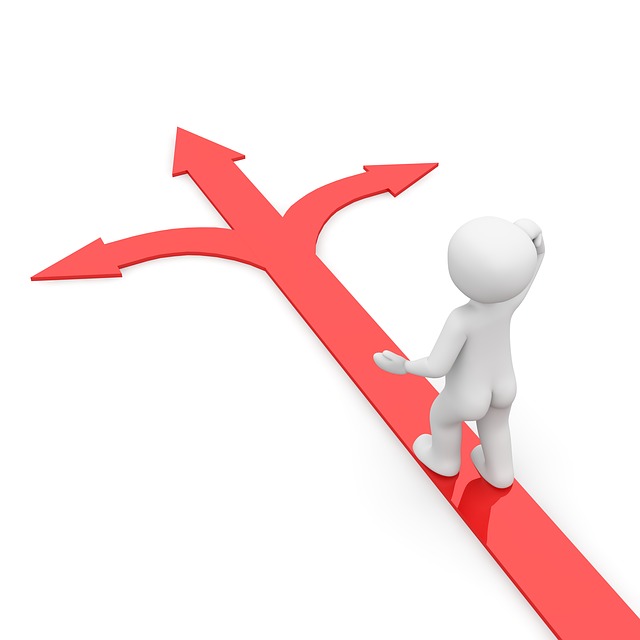 “else” statement is optional
33
Multi-Way Decision Example
A computer science professor gives a five-point quiz at the beginning of every class
Possible grades are as follows:
5 points: A		3 points: C		1 point:   F4 points: B		2 points: D		0 points: F

To print out the letter grade based on the raw points, what would the code need to look like?
34
Multi-Way Decision Solution
def main():
    score = int(input("Your quiz score out of 5: "))
    if score == 5:
        print("You earned an A")
    elif score == 4:
        print("You earned a B")
    elif score == 3:
        print("You earned a C")
    elif score == 2:
        print("You earned a D")
    else:
        print("You failed the quiz")

main()
35
Multi-Way Decision Solution
def main():
    score = int(input("Your quiz score out of 5: "))
    if score == 5:
        print("You earned an A")
    elif score == 4:
        print("You earned a B")
    elif score == 3:
        print("You earned a C")
    elif score == 2:
        print("You earned a D")
    else:
        print("You failed the quiz")

main()
these are five separate  statements
since this is an if-elif-else block, only one of the five statements will be executed
36
Multi-Way Decision Solution
def main():
    score = int(input("Your quiz score out of 5: "))
    if score == 5:
        print("You earned an A")
    elif score == 4:
        print("You earned a B")
    elif score == 3:
        print("You earned a C")
    elif score == 2:
        print("You earned a D")
    else:
        print("You failed the quiz")

main()
How would you update this to handle floats?
37
Multi-Way Decision Solution
def main():
    score = float(input("Your quiz score out of 5: "))
    if score >= 5:
        print("You earned an A")
    elif score >= 4:
        print("You earned a B")
    elif score >= 3:
        print("You earned a C")
    elif score >= 2:
        print("You earned a D")
    else:
        print("You failed the quiz")

main()
How would you update this to handle floats?
What would happen if we just used “if” statements instead?
38
Multi-Way Decision Solution
def main():
    score = float(input("Your quiz score out of 5: "))
    if score >= 5:
        print("You earned an A")
    if score >= 4:
        print("You earned a B")
    if score >= 3:
        print("You earned a C")
    if score >= 2:
        print("You earned a D")
    else:
        print("You failed the quiz")

main()
What would print out for a score of 5?
You earned an A
You earned a B
You earned a C
You earned a D
Using only “if” statements give us the wrong answer!
39
Exclusive Conditions
Using the if-elif-else block lets you have exclusive conditions more easily
No need to check if score < 5 and score >= 4
Also, with a block, the else is only used if none of the other conditionals are True

The if-elif-else block is evaluated from the top down, so the order of statements does matter
40
Nested Decision Structures
41
Nested Decision Structures
Up until now, we have only used a single level of decision making

What if we want to make decisions within decisions?

These are called nested decision structures
42
Nested Decision Structures
Python allows you to nest decision structures
As many levels deep as you want
Nesting can occur inside if,elif, or else statements

Only “rule” is that every inside level must start with an “if”
Having matching elifs or an else is not required
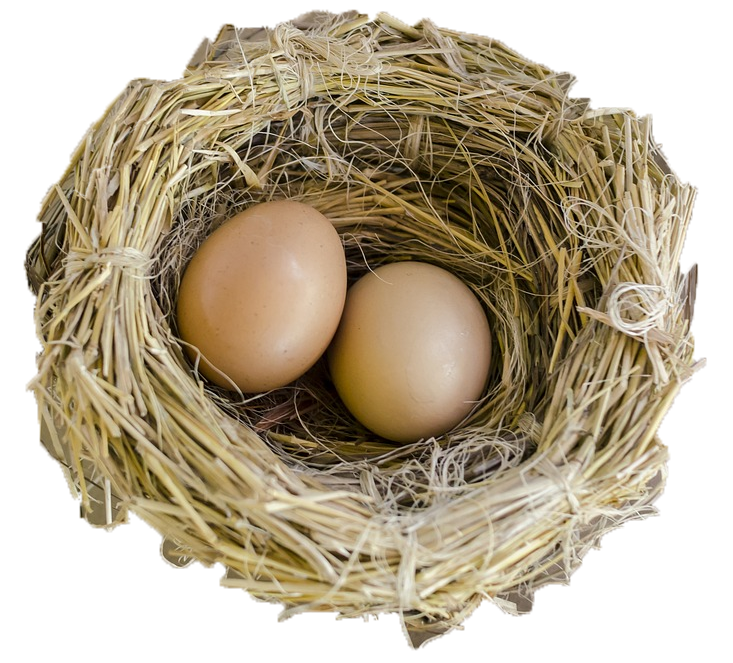 43
Nested Decision Structure Example
For example, we may
Ask the user if they have a pet
if  they have a pet
Ask the user what type of pet
if 		they have a dog, take it for a walk
elif 	they have a cat, clean the litter box
else 	clean the cage/stable/tank
44
Nested Decision Structure Example
def main():
    ans = input("Do you have a pet? (yes/no) ")

    if ans != "no":
        pet = input("What kind of pet do you have? ")

        if pet == "dog":
            print("Take it for a walk")
        elif pet == "cat":
            print("Clean the litter box")
        else:
            print("Clean the cage/stable/tank")
main()
45
Nested Decision Structures Code
if <condition1>:
    if <condition2>:
        <codeA statements>
    elif <condition3>:
        <codeB statements>
    else:
        <codeC statements>
else:
    <codeD>
46
Nested Decision Structures Code
this is the main level of our program:an if-else block
if <condition1>:
    if <condition2>:
        <codeA statements>
    elif <condition3>:
        <codeB statements>
    else:
        <codeC statements>
else:
    <codeD>
this is the next level, inside the first if statement
codeA, codeB, and codeC are separate statements

since this is an if-elif-else block, only one of them will be executed
if condition1 was false, Python will go straight here and execute codeD
47
Nested Decision Structure Example
You recently took a part-time job to help pay for your student loans at a local cell phone store

If you sell at least $1000 worth of phones in a pay period, you get a bonus
Your bonus is 3% if you sold at least 3 iPhones, otherwise your bonus is only 2%
48
Nested Decision Solution
def main():
    totalSales = float(input("Please enter your total sales:"))
    
    if totalSales >= 1000.00:
        # only ask this if they are eligible for a bonus
        iPhonesSold = int(input("Enter the number of iPhones sold:"))
        
        if iPhonesSold >= 3:
            bonus = totalSales * 0.03
        else:
            bonus = totalSales * 0.02

        print("Your bonus is $", bonus)

    else:
        print("Sorry, you do not get a bonus this pay period.")
main()
49
Daily emacs Shortcut
CTRL+A
Moves your cursor to the front of the line
(To remember: A is at the front of the alphabet)

CTRL+E
Moves your cursor to the end of the line
(To remember: E stands for “end”)
50
Announcements
HW 0 is due Friday, February 8th at 11:59:59 PM
HW 1 will come out on Saturday, February 9th
Due by Friday (February 15th) at 11:59:59 PM
You must first complete the Syllabus and Course Website Quiz to see it

Pre Lab 3 Quiz will come out Friday @ 10 AM
Must be completed by 10 AM Monday morning
51
Image Sources
One way sign (adapted from):
https://pixabay.com/p-438122
Splitting arrow:
https://pixabay.com/p-154512/
Three decisions:
https://pixabay.com/p-1020289/
Nest with eggs (adapted from):
https://pixabay.com/p-1485378
52